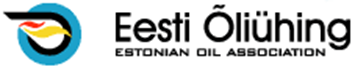 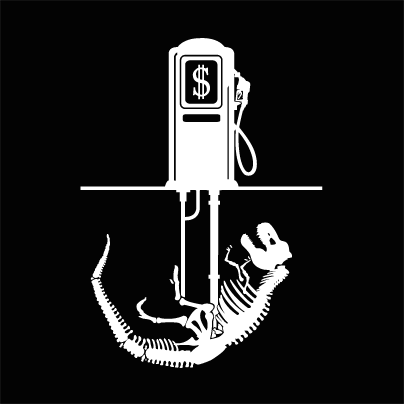 BALTI NAFTA
TOORNAFTA HIND
TOORNAFTA TOOTMISE OMAHIND
EUROOPA NAFTA ÜMBERTÖÖTELEMISE TEHASED
NAFTASAADUSTE TOOTMISE HIND
TOORNAFTA VERSUS DIISLIKÜTUS
DIISLIKÜTUSE TARBIMINE EESTIS
BENSIINI TARBIMINE
MOOTORIKÜTUSE TARBIJAHINNA KUJUNEMINE
MOOTORIKÜTUSE AKTSIIS EESTIS
DIISLIKÜTUSE TARBIMINE EESTIS
DIISLIKÜTUSE AKTSIIS EESTIS ja LÄTIS
BENSIINI AKTSIIS EESTIS ja LÄTIS
ALTERNATIIVSED MOOTORIKÜTUSED
Fossiilsed kütused 
–Bensiin 
–Diisel 
–Gaas (CNG, LNG,LPG) 
Elekter 
–Vesinikelement 
Biokütused 
–Bioetanool 
–Biodiisel (FAME, HVO, BTL) 
–Biometaan
TAASTUVKÜTUSE  OSAKAAL EU-s
ALTERNATIIVSE KÜTUSEGA SÕIDUKITE OSAKAAL EU-s
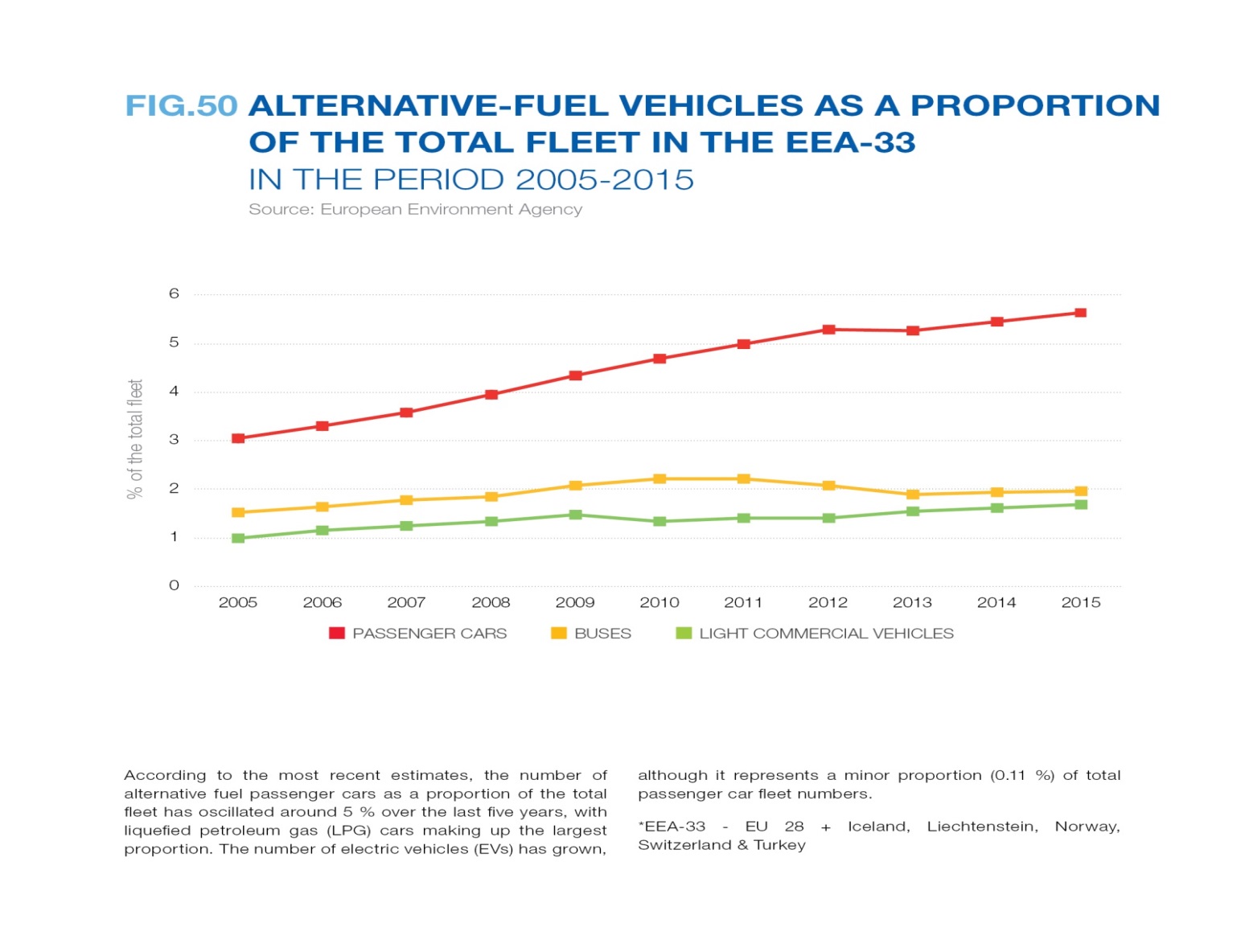 EESTI SÕIDUKIPARK
BIOKÜTUSE KOHUSTUS TRANSPORDIS
EL direktiiv 2009/28/EÜ kohustab liikmesriike võtma transportkütustes aastaks 2020 kasutusele vähemalt 10% energiamahu ulatuses taastuvast energiaallikast toodetud vedelkütusei

Eesti on viimane liikmesriik, kes kohustust tutvustab. Senine tase 0,39% (elekter)

 EU komisjini transportkütuste taastuvallikate kokkuvõttes figureerib Eesti viimasel kohal

Eelnõu koostatud koostöös erialaliitudega

Seadus välja kuulutatud 21.04.2017
BIOKÜTUSTE KOHUSTUS EESTIS
Tarbimisse lubatud kütus peab sisaldama minimaalselt järgmise osa biokütust:

3,1% alates mai2018
6,4% alates jaanuar2019
10% alates2020,kuidvähemalt 6,4% igas liitris

•Erandid:

RON98
Talveperioodil tarbimisse lubatud diislikütus kuni1.aprill2019
–vedelkütusevarudest tarbimisse lubatud kütus
BIOMETAAN TRANSPORDIKÜTUSENA
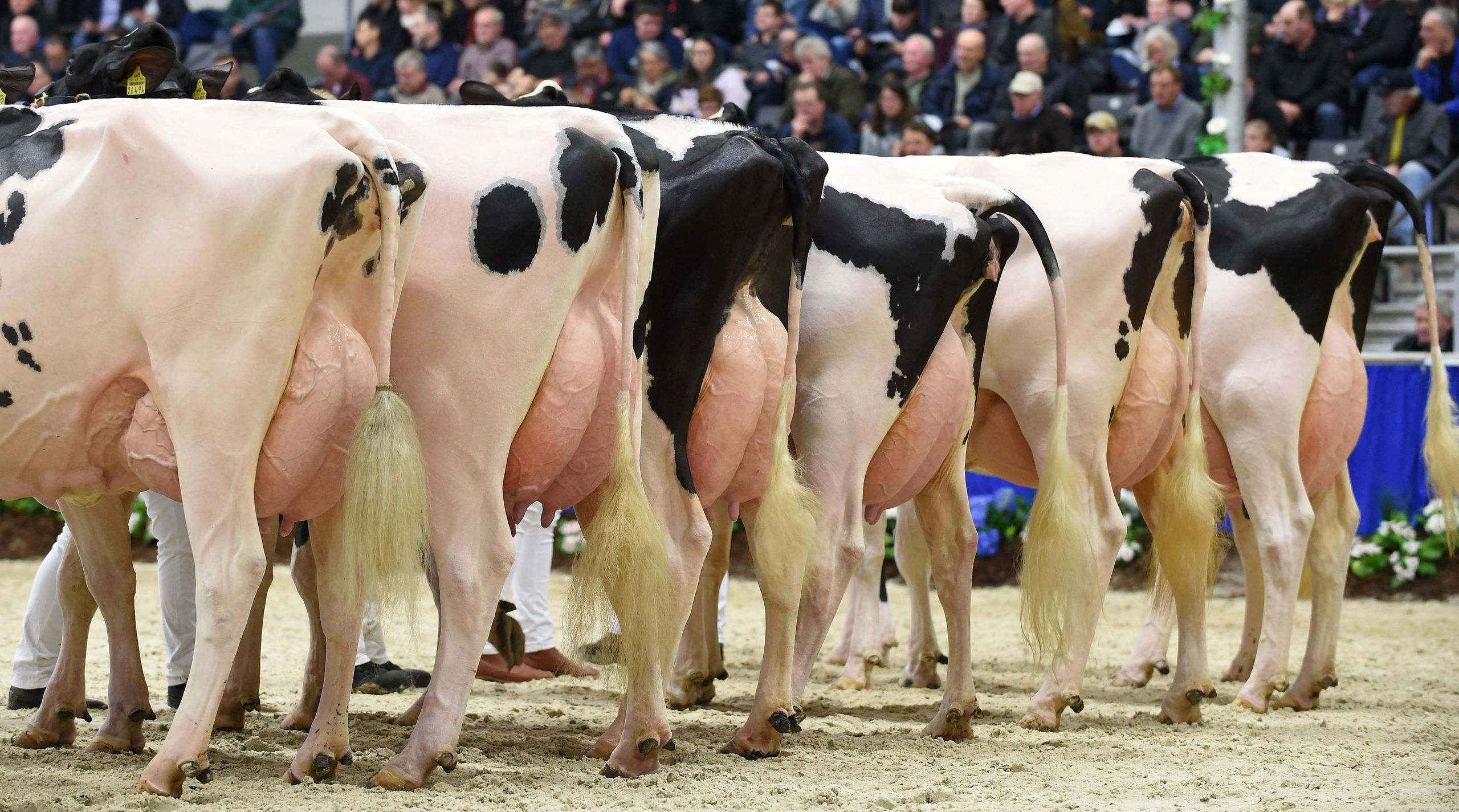 VESINIKU TANKLAD EUROOPAS
PUUGAAS MOOTORIS
ISESÕITEV BUSS TALLINAS
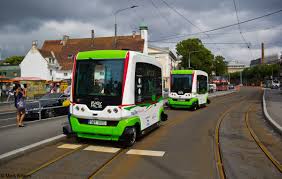 TAVAAUTO VERSUS ELEKTRIAUTO
KÜTUSEMÜÜJATE MURED
VÕRDSED TINGIMUSED KÕIGILE TURUL OSALEJATELE
MUST KÜTUSETURG
PIKAJALISE RIIGI STRATEEGIA PUUDUMINE
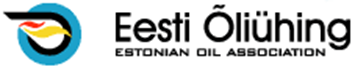 TOOMAS SAKS
EESTI ÕLIÜHING
JUHATAJA


														20.09.2017
					Eesti Teaduste Akadeemia energeetikanõukogu